Product ManagementandUser Experience
Everything you need to know
Glen Lipka
http://commadot.com
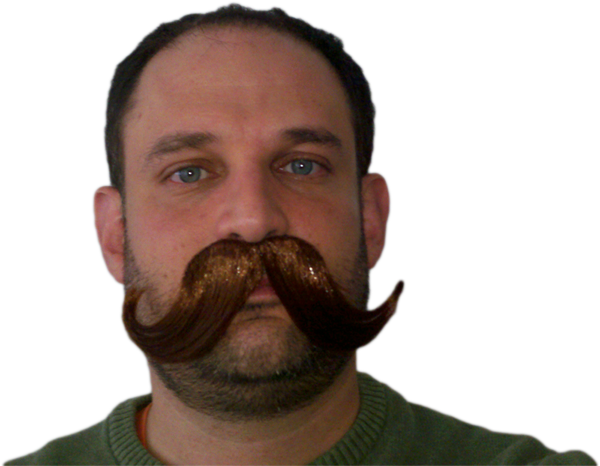 @glenlipka

http://commadot.com
Glen Lipka
Marketo
VP, User Experience
First hired employee
Sole Product Manager / Product Designer for 2 years
Interim VP, Product Management & UX
Intuit
One year of bureaucracy
Koko Interactive
1995-2002
We’re
Hiring!
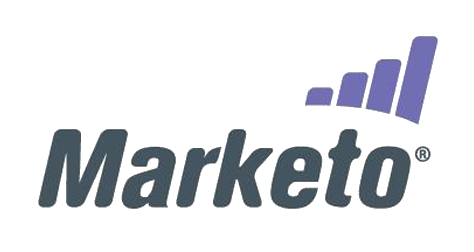 Features
Easy workflow designer
Landing page / form / email WYSIWYG editors
Easy segmentation tools
Analytics
Full bidirectional CRM sync

Known for
One of the fastest growing startups in Silicon Valley
Great User Experience
Design is Decisions:
Who makes
the decisions?
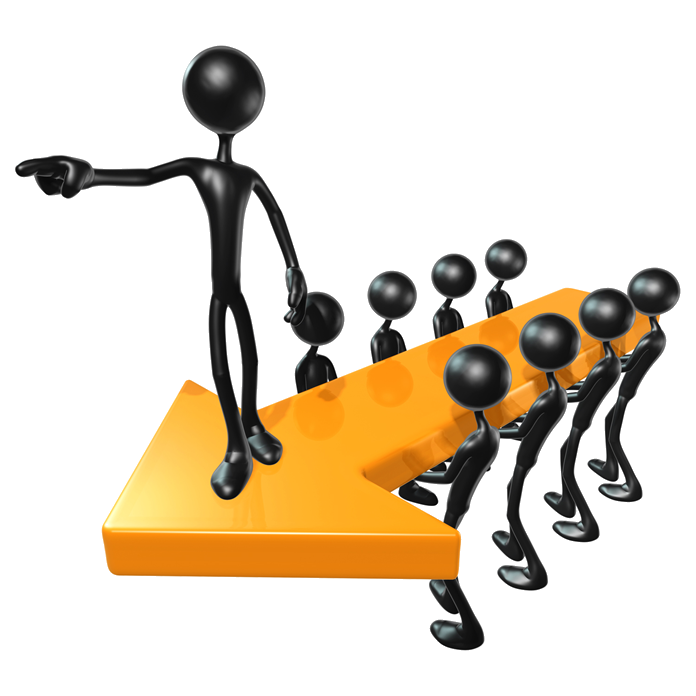 The Product Manager
is the CEO of the Product
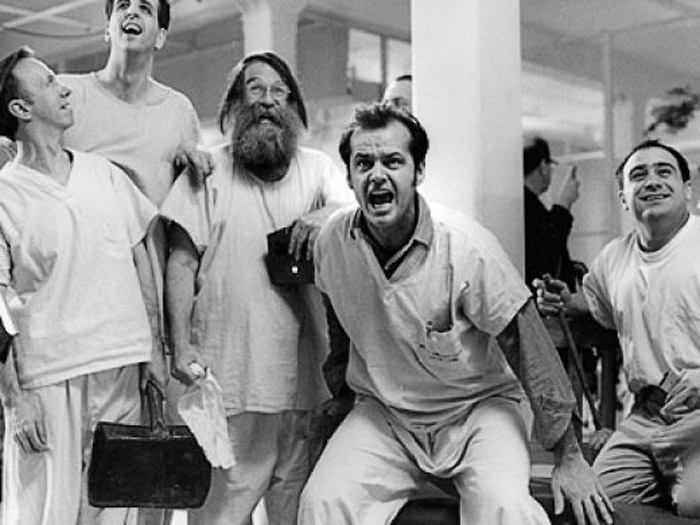 The Inmates are Running the Asylum
[Speaker Notes: http://www.amazon.com/Inmates-Are-Running-Asylum/dp/0672316498]
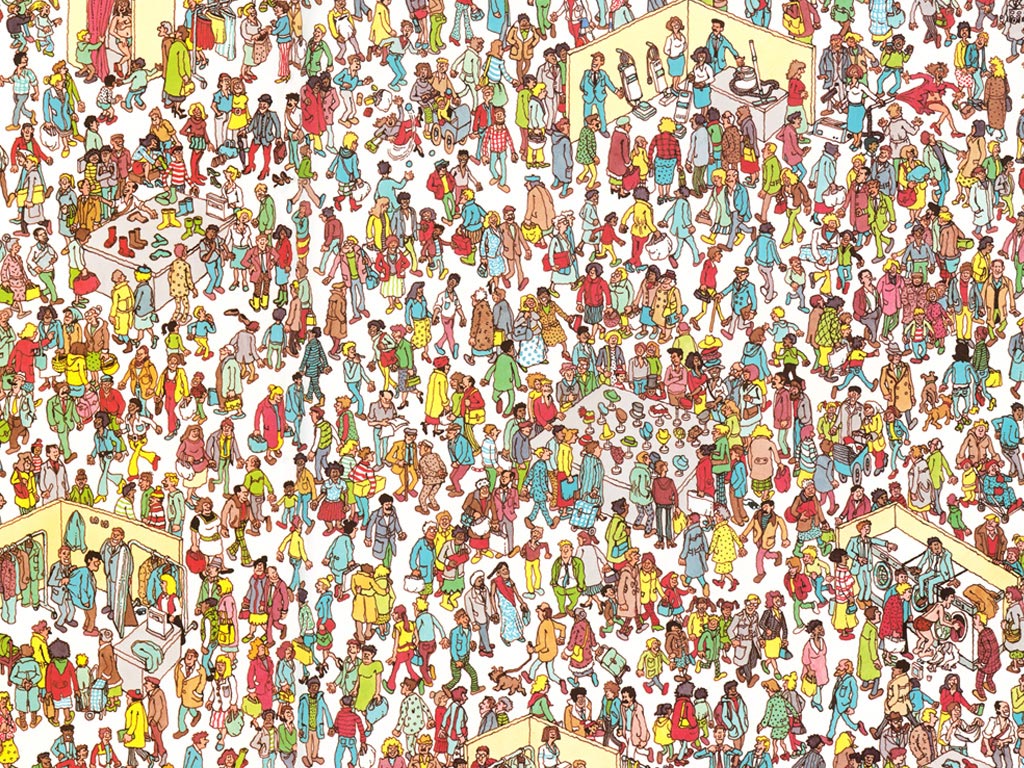 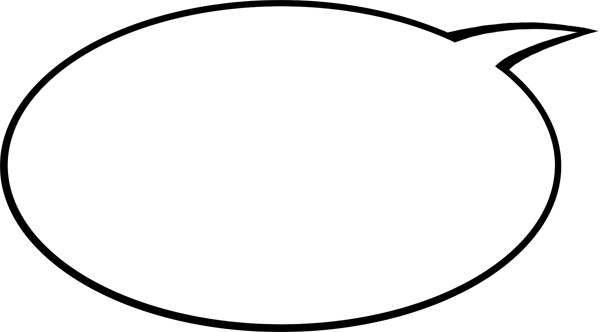 What about the UX designer?
Designers are sad
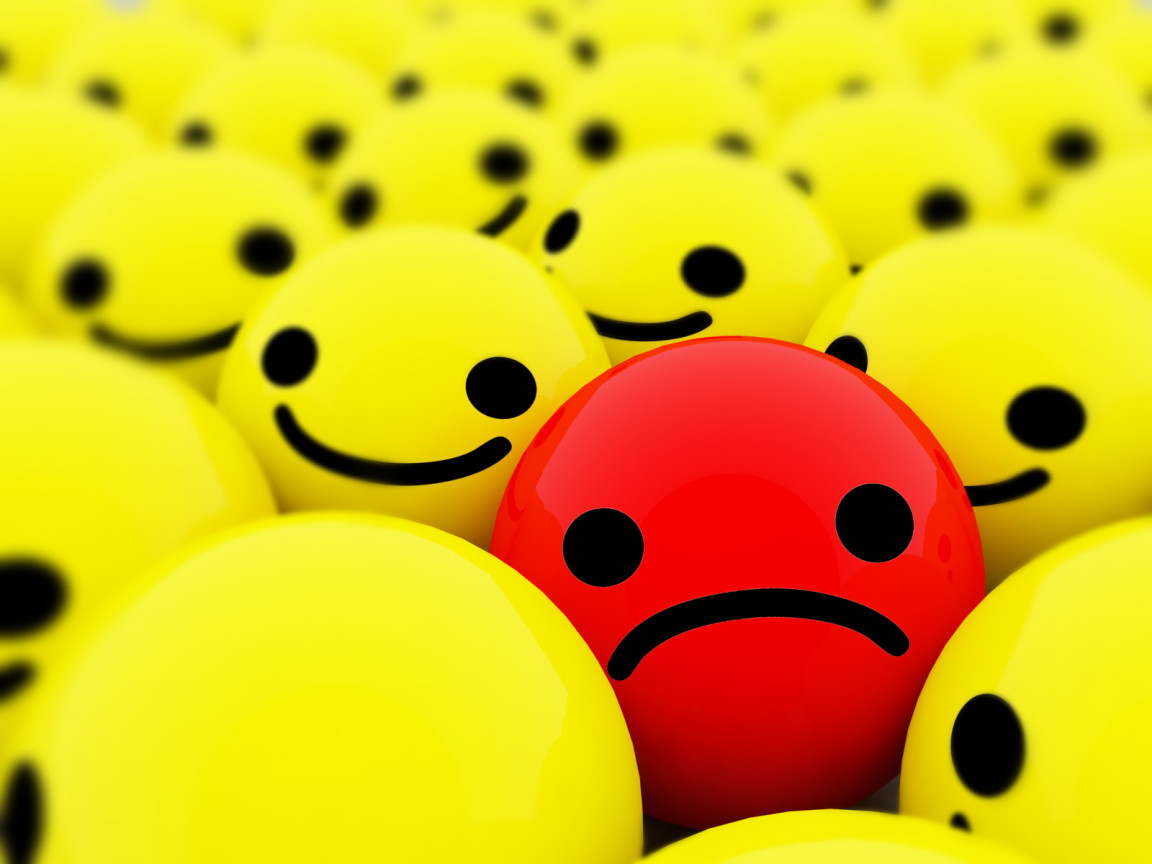 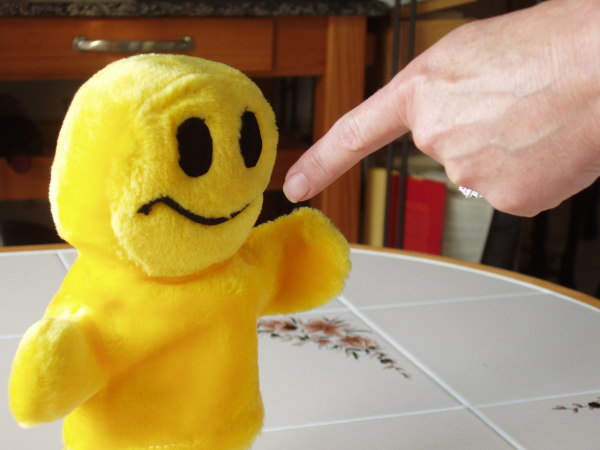 Designers are told
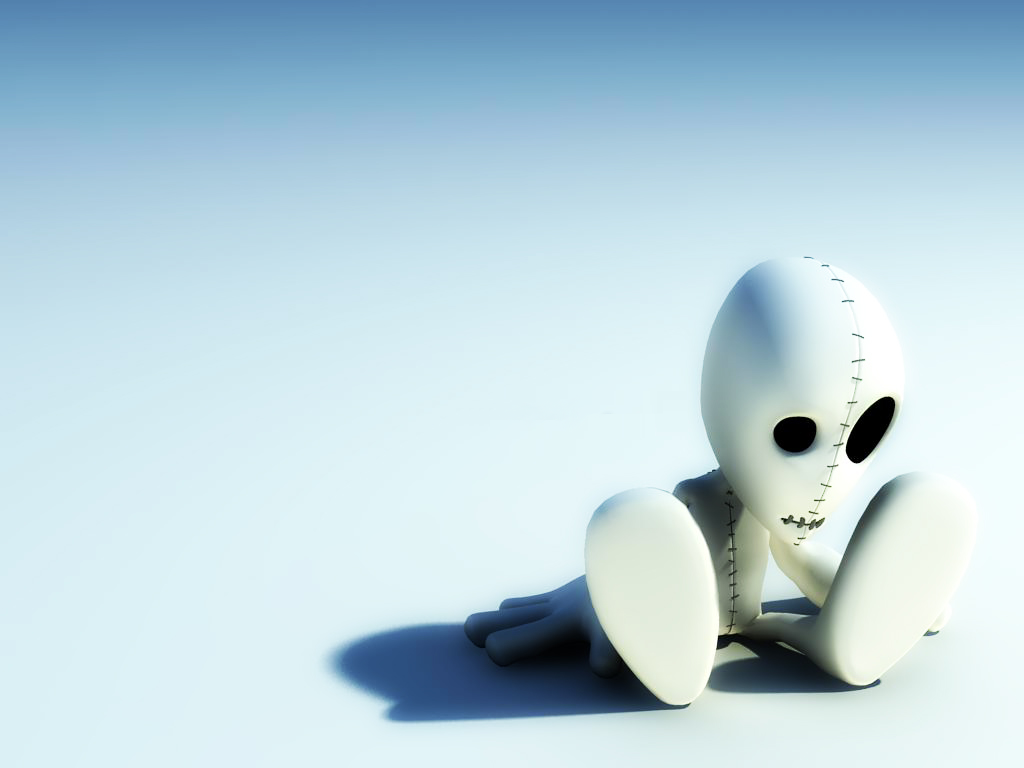 Designers have
no real responsibility
or authority
What should UX be responsible for?
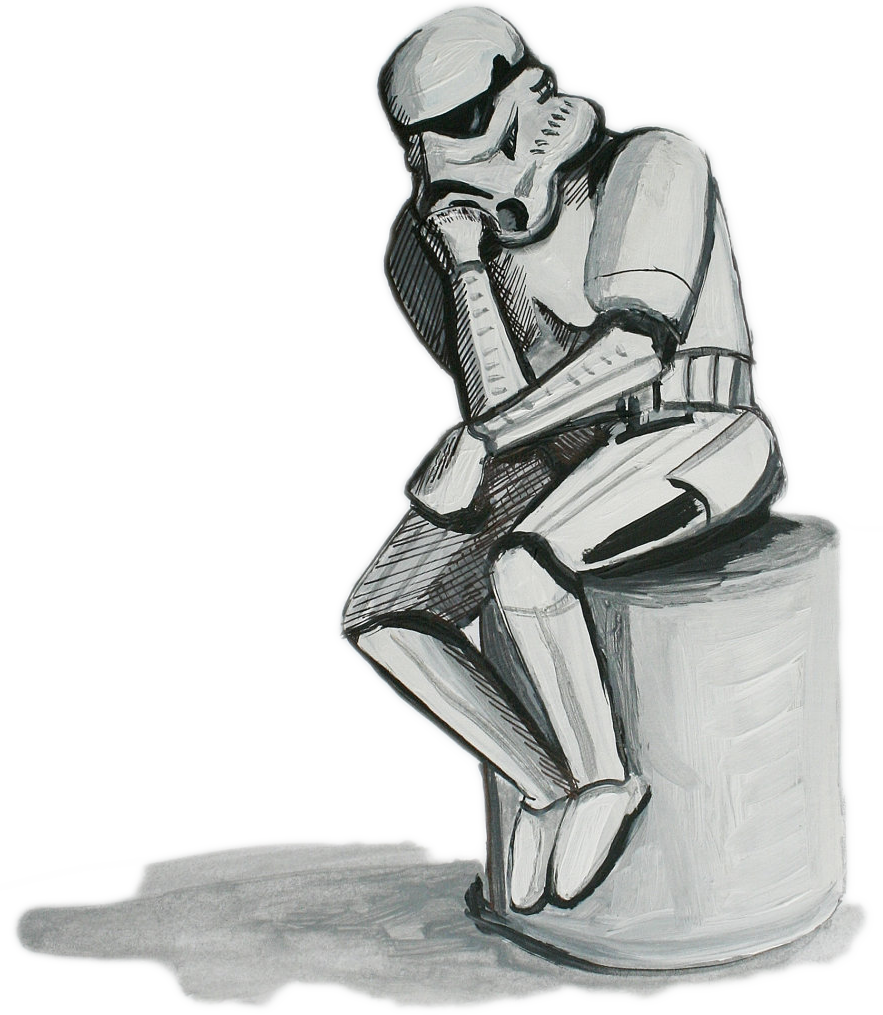 Is that the 
UX Designer 
I am looking for?
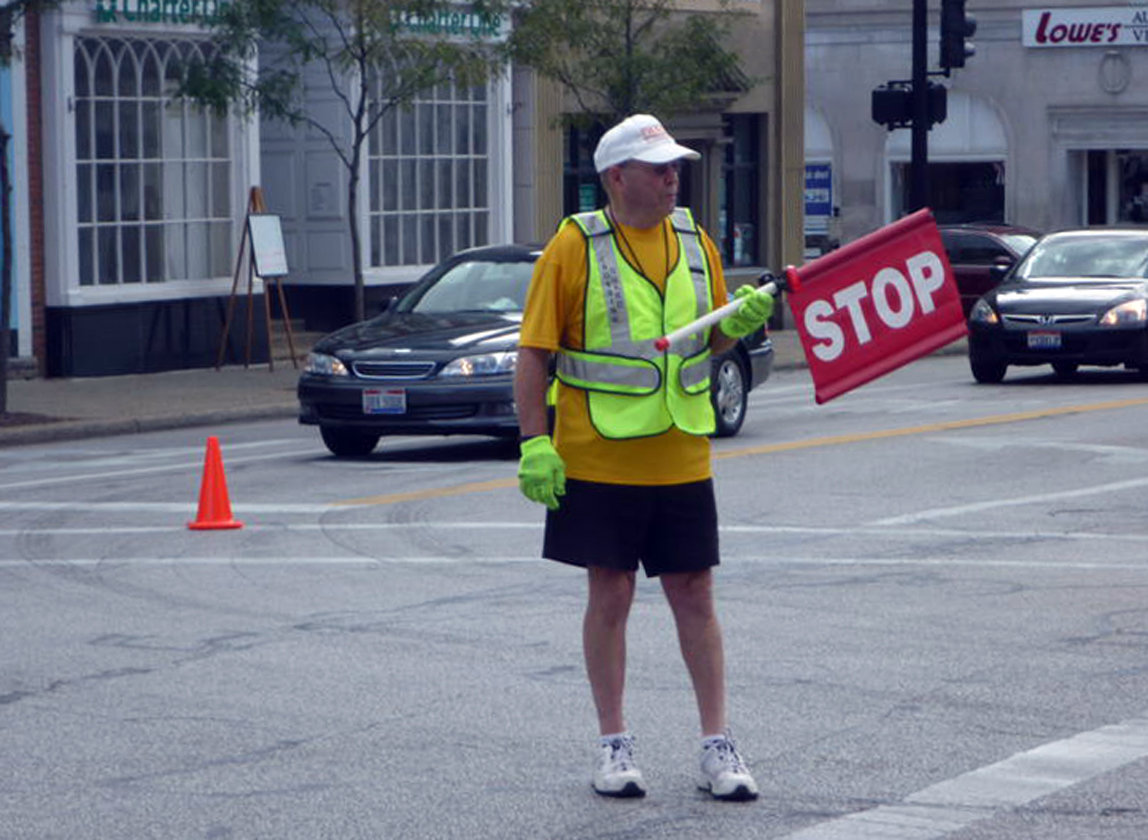 Not a UX Designer
Not UX Designers
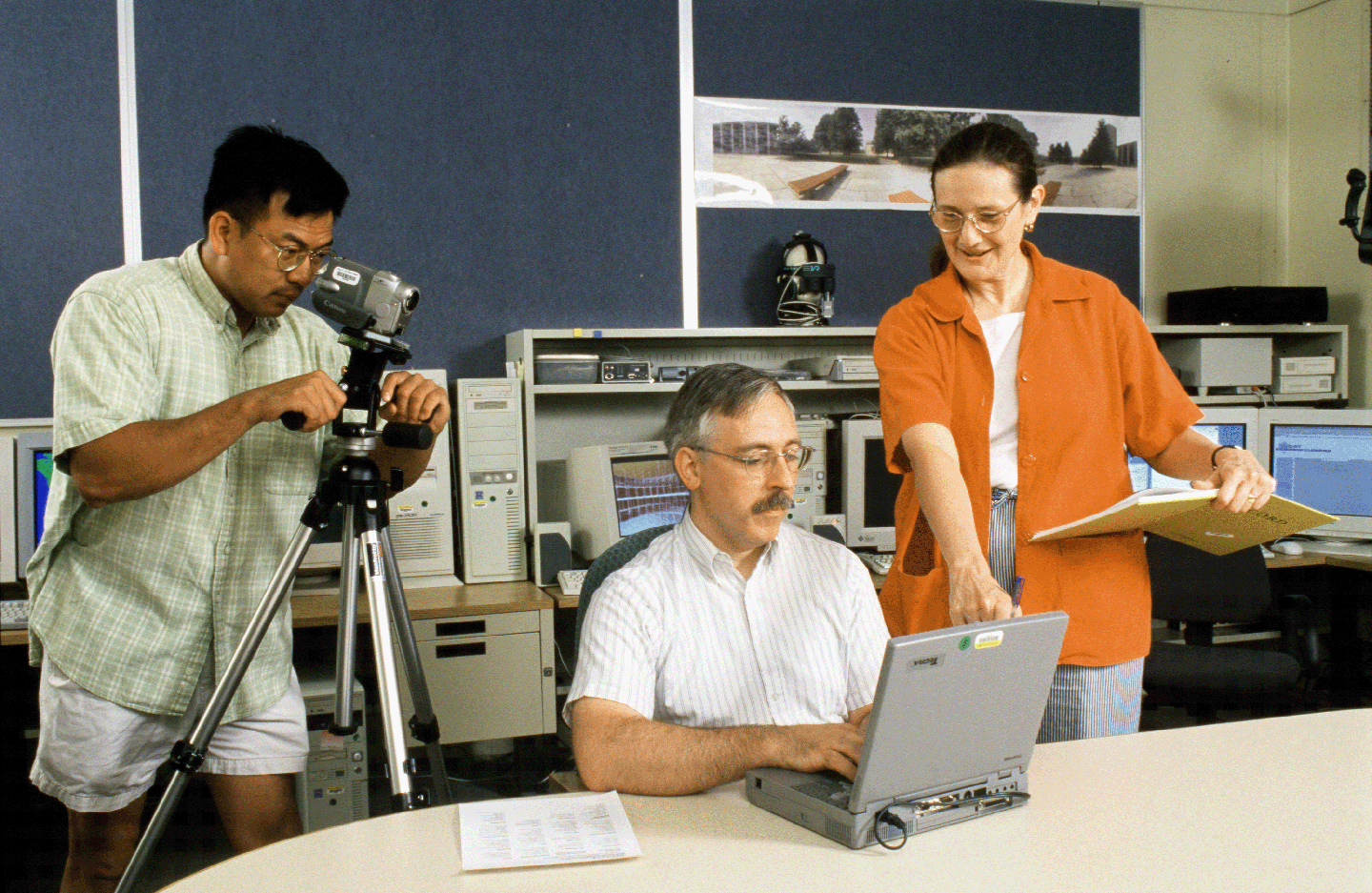 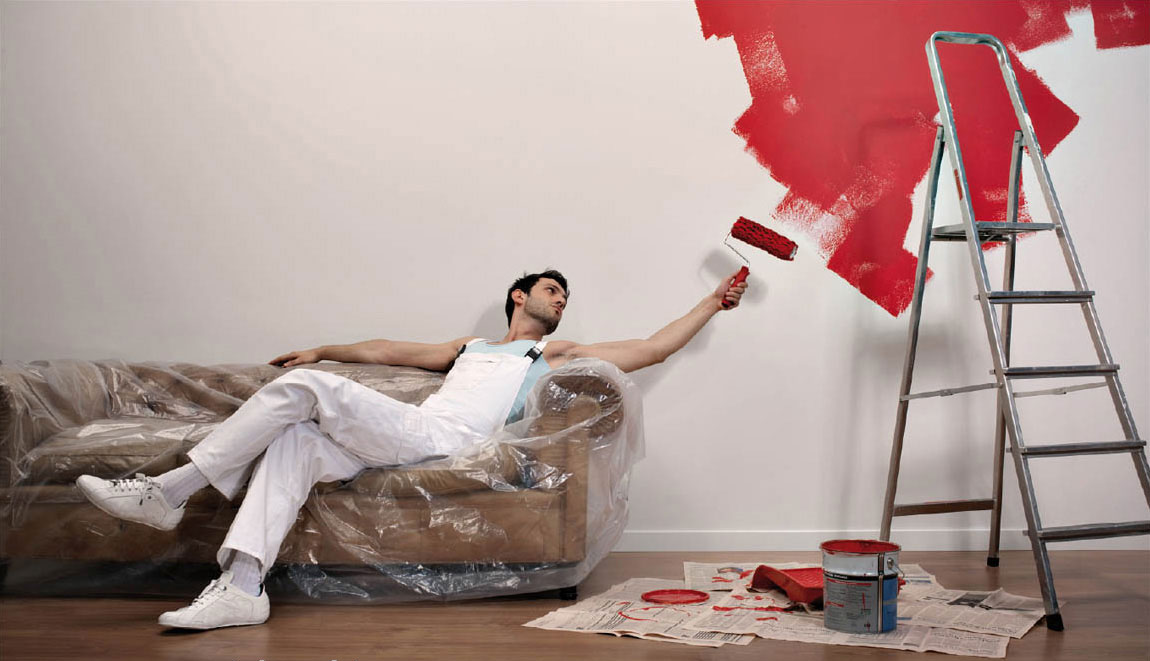 Not a UX Designer
Glen’s UX Designer Definition
The one who writes the PRD
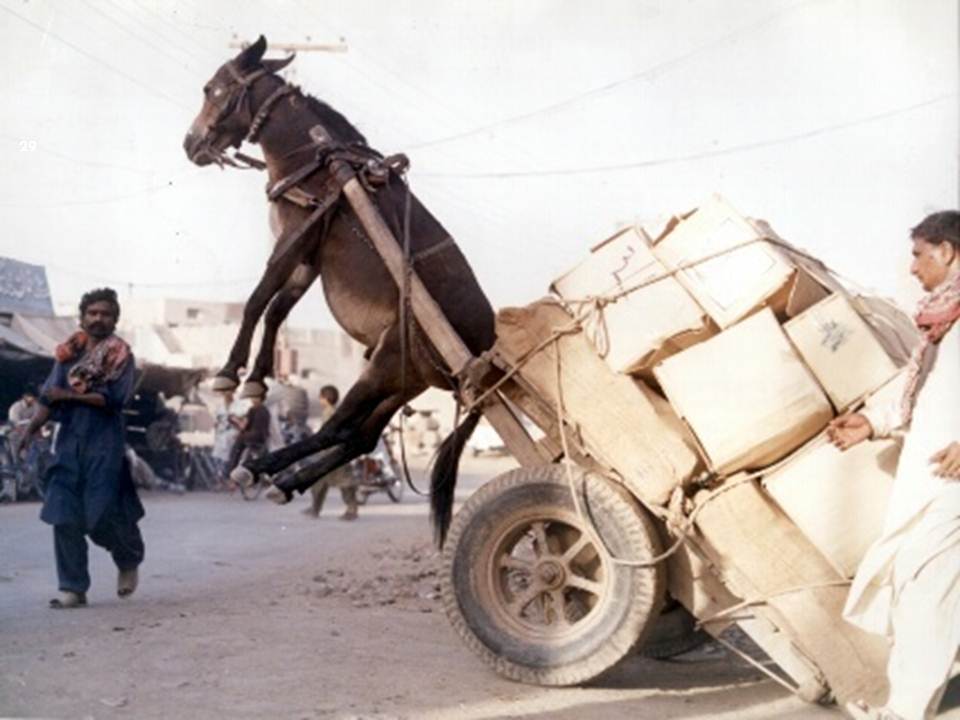 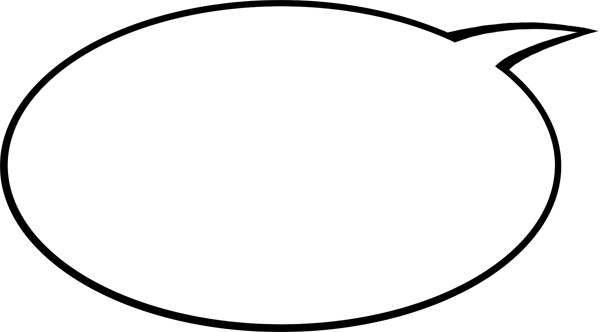 I am just
a graphic designer!
PRD
PRD
PRD
PRD
Details
PRD
Decisions
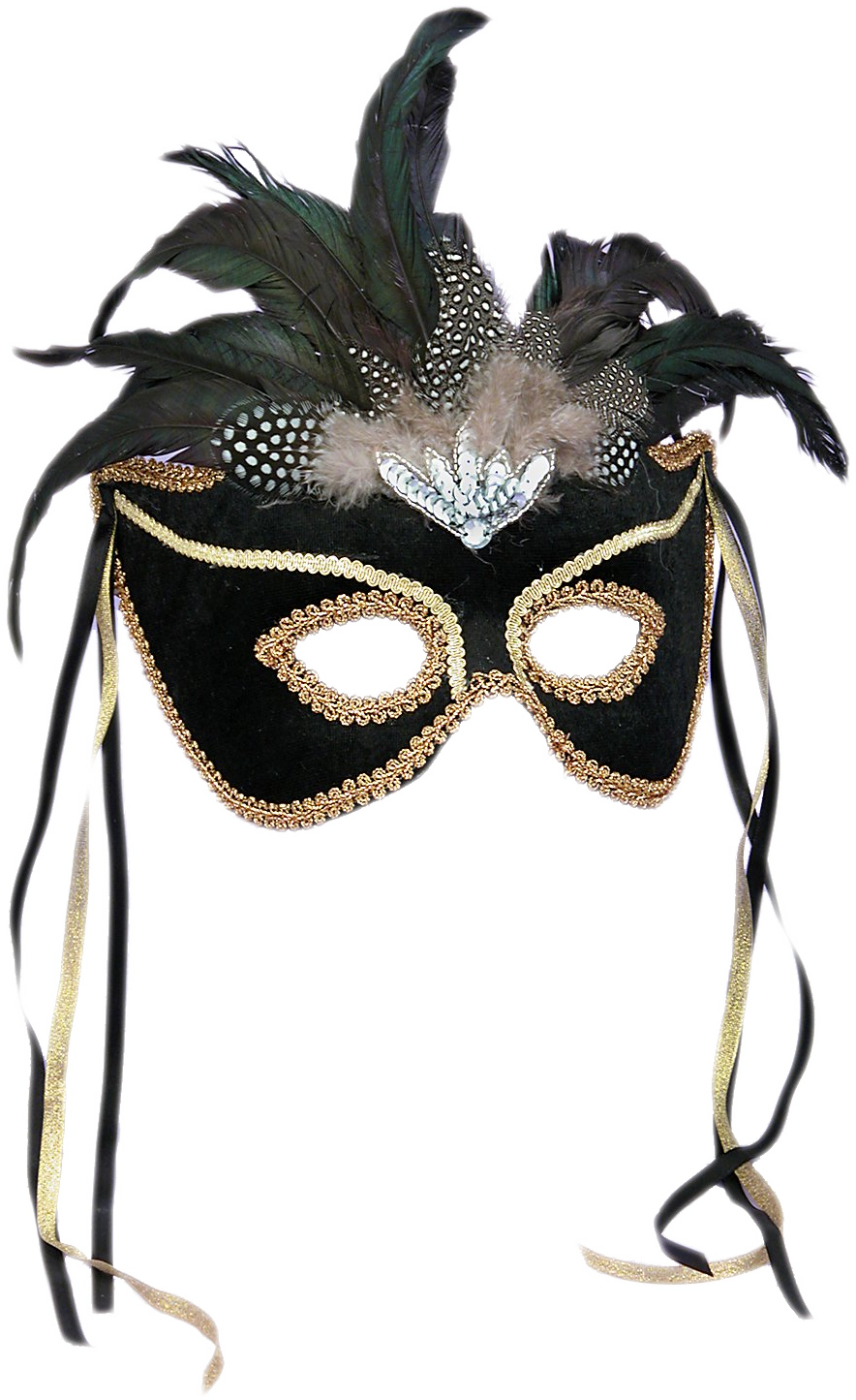 Product Designer
Product Manager
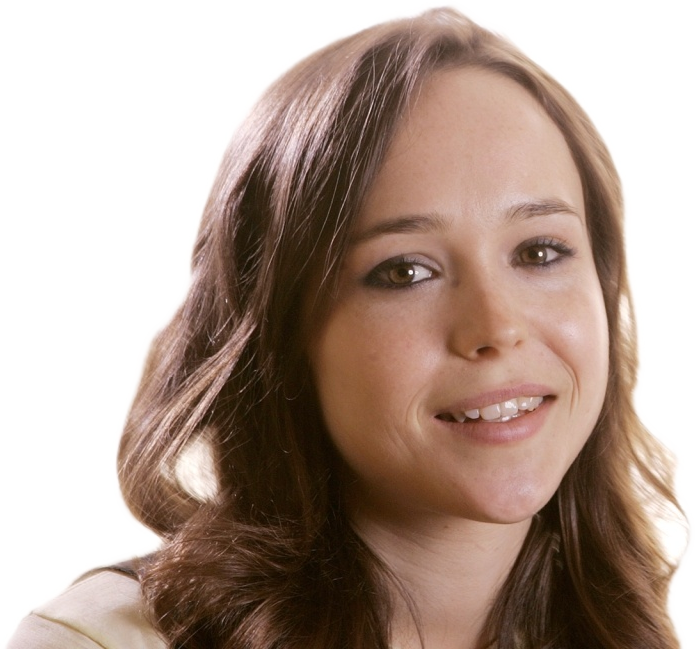 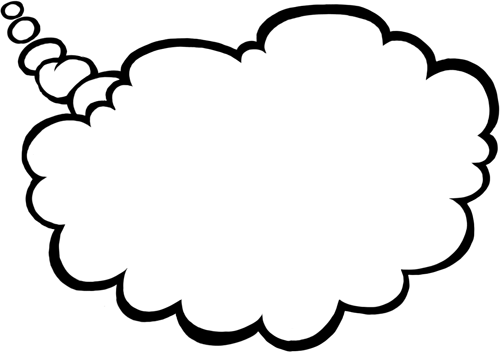 Product Manager
But am I a Good Product Designer?
Product Management
Roadmap
Competitive Analysis
Business Cases
Prioritization
MRDs
PRDs
Go to Market
Partnerships
Internal Training
Backlog
Ultimate Responsibility
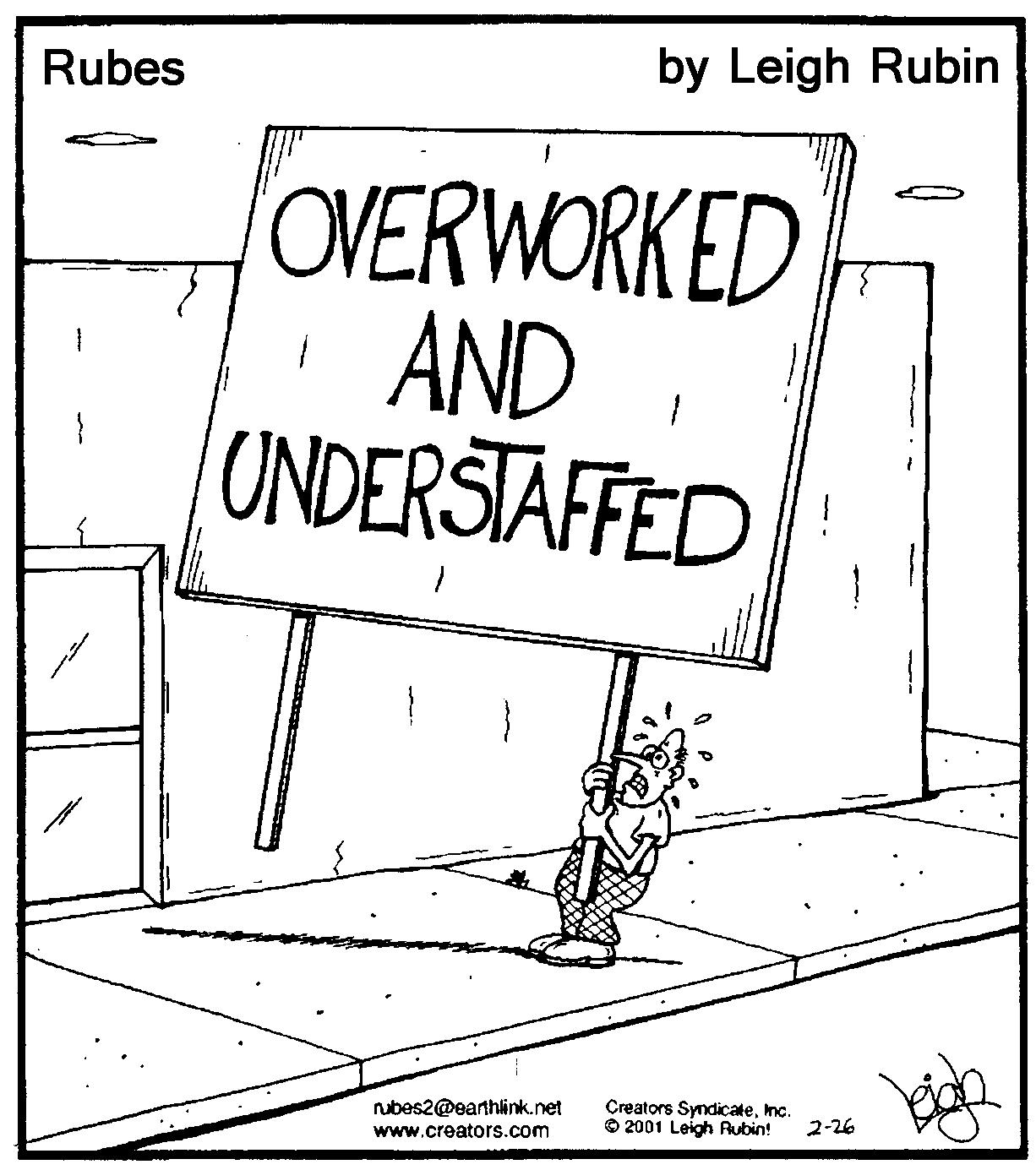 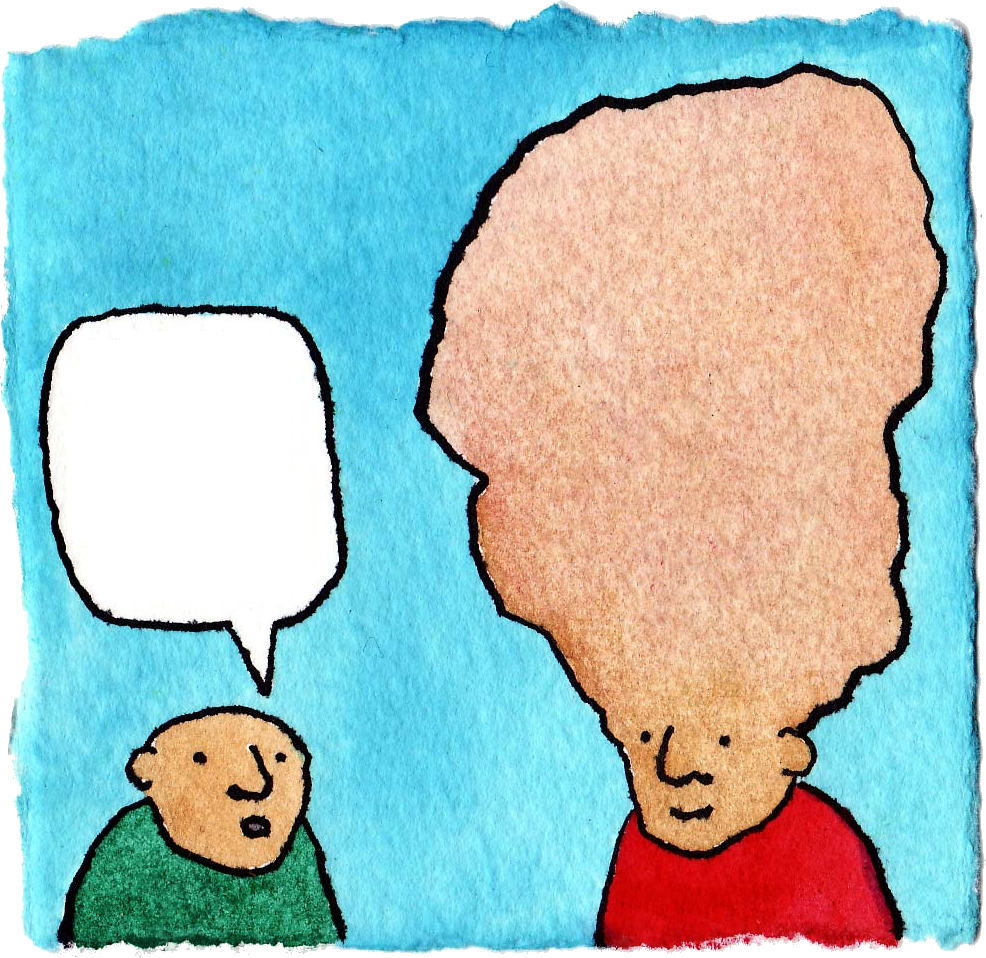 UX Designers should write
the PRDs!
What should UX Do?
UX Designers at Marketo
Sit with engineers
Are detail oriented
Are responsible for the PRDs
Iterate / Collaborate on ALL details with
Engineering
Product Management
Marketing
Customers
Key question:
How does thisaffect the MRD?
Ideal MRDs
Overview
Vision statement
Rough Timeline
Priority

Competitive Landscape
Competitor Name
Features
Screenshots
Pricing
Strengths/Weaknesses
Reviews
Customer Quotes
Interview List (people who used competitive product) – with photos
History (Log new features or changes in business dynamics)
Other notables
Packaging
How this relates to existing products
Pricing
Sold separately?  Dependencies?
Research (analysts)

Go to Market Strategy
Marketing narrative
Product marketing plan
Internal education plan
External education plan
Event/Tradeshow dependencies

Related Features

Research
Interview List (prospects, friendlies, analysts, etc) – with photos
Other research
Design Driven PRDs
What do 
they look like?
Admin  | Logged in as: Demo User |  Logout
QuickJump…
Marketing Activities
My Marketo
Design Studio
Lead Database
Analytics
Free Trial Scenario
Budget
Schedule
Flow
Campaign Log
Smart List
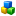 Drag Items to Create Smart List
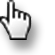 Smart List Rules
Campaign Menu
Run Flow test
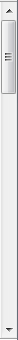 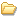 Triggers
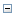 Fills out form
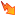 Smart ListDefine who is part of this campaign
Visits Page
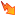 Opens Email
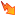 Clicks on Email
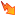 Registers for Event
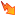 Data Value Changes
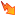 Drag action from the left
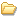 Filters
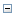 User History
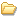 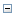 Filled Out Form
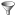 Visited Page
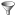 Opened Email
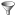 Clicked on Email
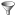 Was sent email
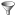 Field Changed
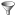 Filled Out Form
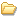 Personal Attributes
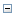 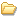 Company Attributes
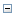 Important.  This will help users understand the inline editing paradigm
Auto-save ON
Last Saved:  Aug 12, 12:42pm
Done
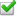 Salesforce Campaign Sync
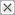 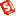 Campaign:
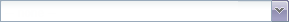 Create New SFDC Campaign
Name information not displayed if pre-existing campaign selected
Pre-populate with Program Name
Name:
Start Date:
End Date
Campaign Status:
Description:
Big Launch Webinar
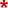 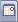 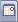 Pre-populate dates with Event date if set
Read only fields if selecting a pre-existing campaign
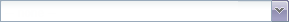 Planned
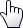 Planned
In Progress
Completed
Aborted
This will Replace SFDC campaign member status with progression status
This will skip SFDC campaign flow actions. Learn More
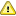 Mark required fields in SFDC as required in Modal as well
Display all required fields from sFDC side in addition to these ones.
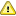 Save
Cancel
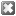 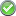 Only active SFDC campaigns display
If multiple campaigns with the same name: show the ID in parens after.  (ONLY for this scenario)
Can’t pick a SFDC Campaign already sync’d with a different program
Campaigns with existing SYNC relationships CAN show up in the list, but can not be saved.  The purpose is to show them the name of the program that is already sync’d.  Use Status of Already used by Program Name.  (as a link)
Show all leads who qualify for smart list
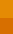 Big Finance	           Rules
Not available in Member of Smart Lists
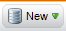 List Actions
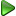 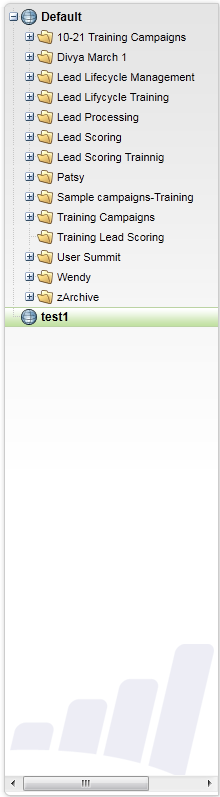 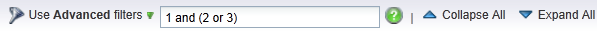 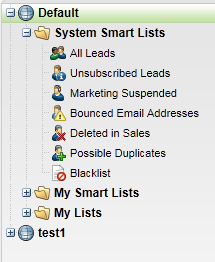 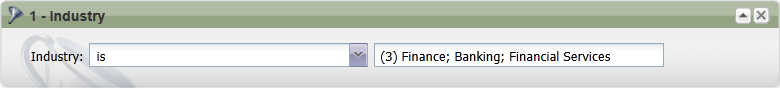 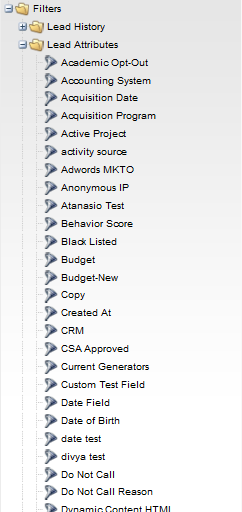 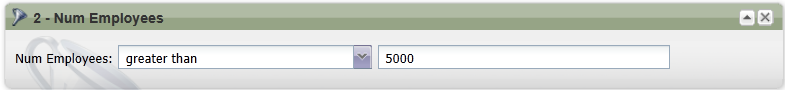 Segmentations
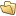 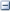 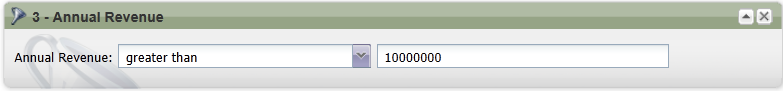 Filters allowed:1) Lead attributes
2) Company attributes
3) Member of Program, Member of Smart Campaign, Member of List
4) Has Opportunity
5) Salesforce filters

Nice to have:
Formula fields

Not allowed:
Lead history filters
Industry
       Health
       Big Finance
       Small Finance
       Government
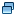 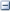 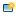 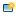 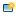 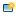 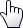 On approval, “Industry Segment=Big Finance” for all leads in smart list (apply priority)
Wait Until with Tokens
Wait Until with Tokens
Tokens upgraded to take “modify” parameter
Either inline like below or same thing in the My Tokens tab.
Optional UI: My Tokens to add parameter in edit modal of token
Examples:
{{my.ReminderDate:modify=+2bd}} //business days
{{lead.SignUpDate:modify=+6m}}
{{system.Date:modify=+1y}}
1. Wait Until
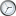 {{my.ReminderDate:modify=+2bd}}
Wait:
Structure matters
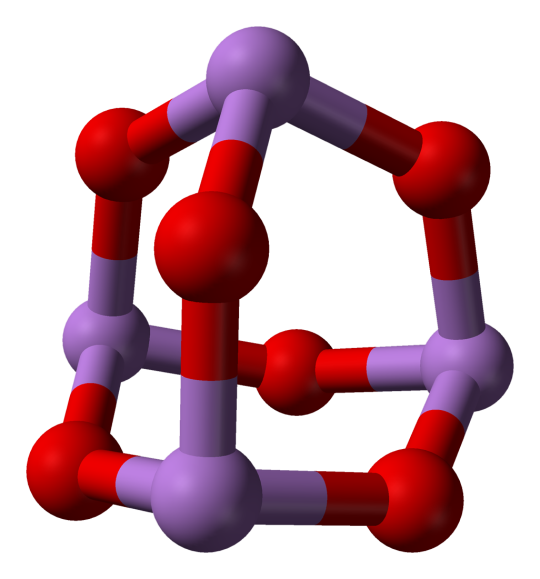 How are you organized?
The Pixel Pushers
[Speaker Notes: The polishers]
The Assistants
[Speaker Notes: The assistant]
The Standards People
[Speaker Notes: The peer]
Ideal Structure
[Speaker Notes: The peer]
Summary
PRD = Details
User Experience 101
11 UX Principles
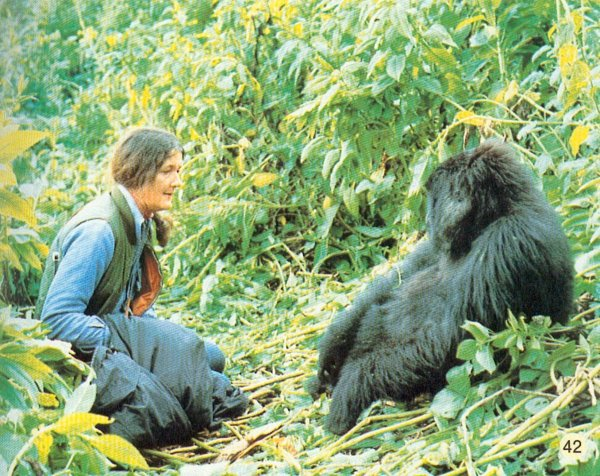 User Research
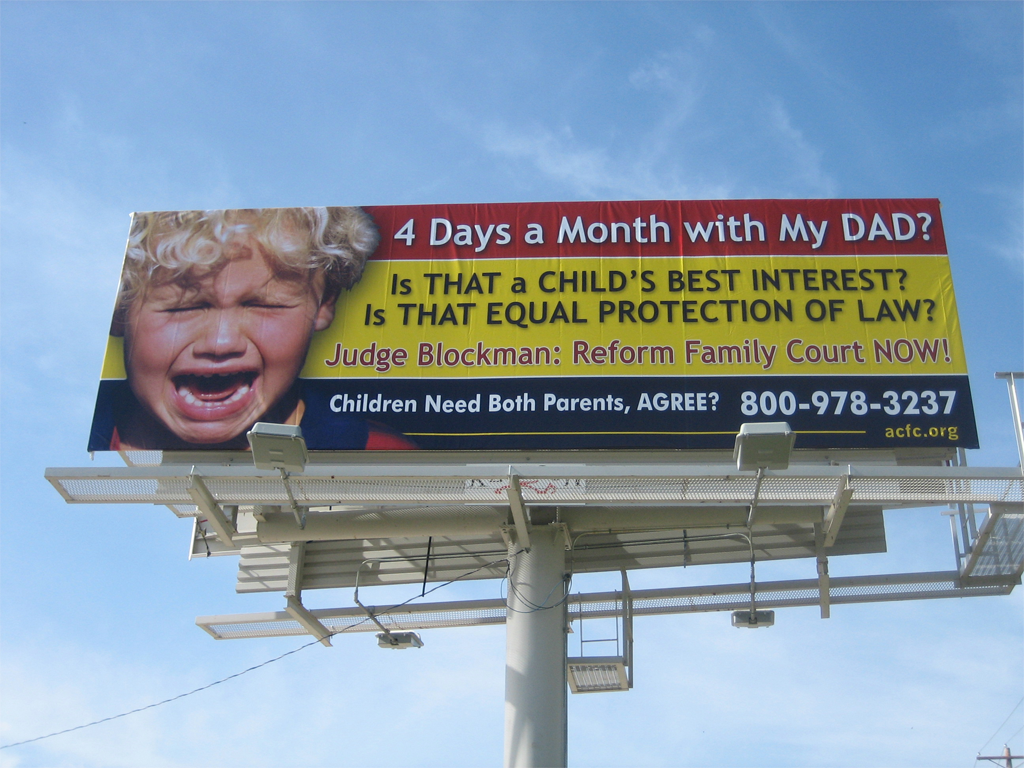 People don’t read
Which is better?
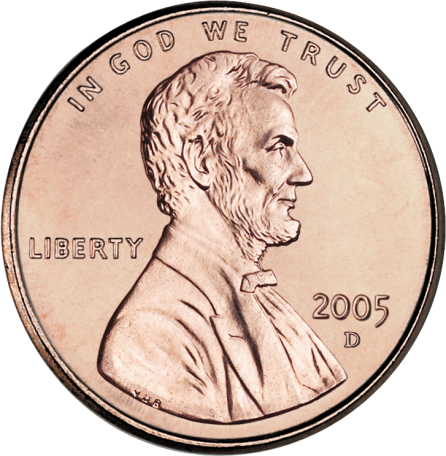 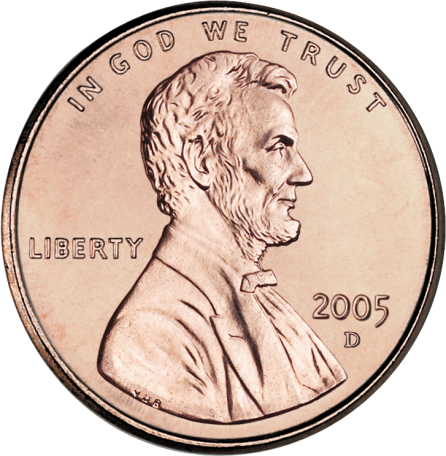 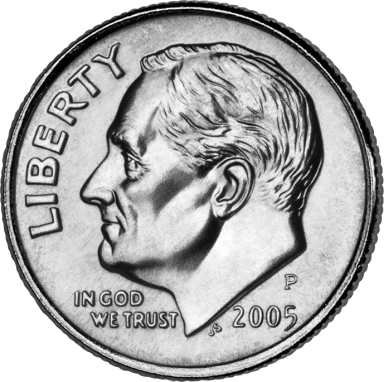 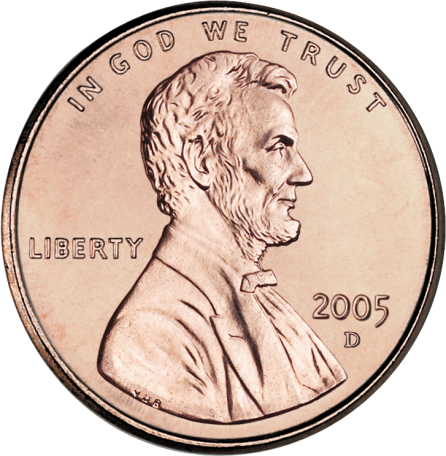 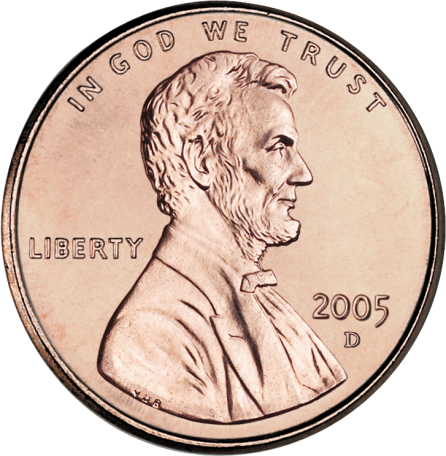 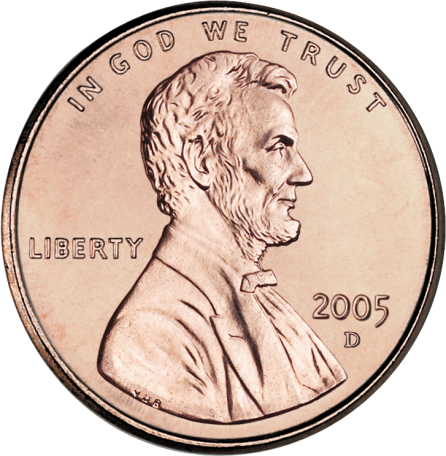 User
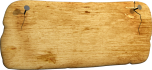 Blocker
Remove System Friction
Goal
3 Travelers
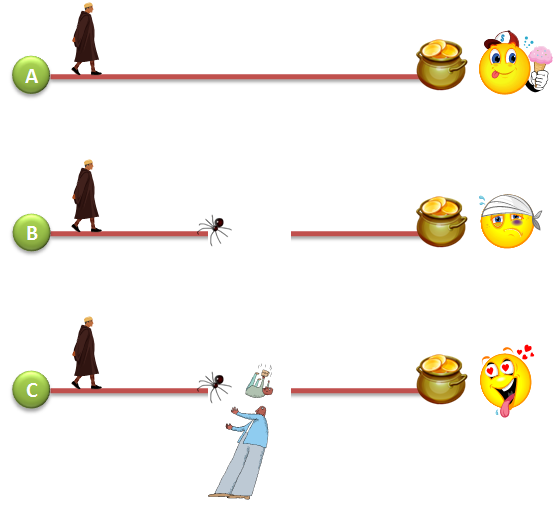 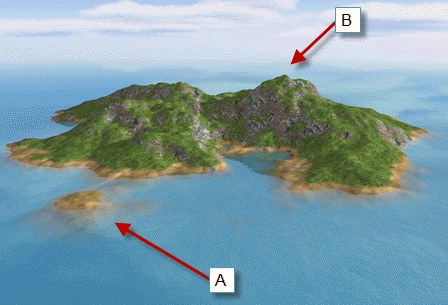 Local Max Island
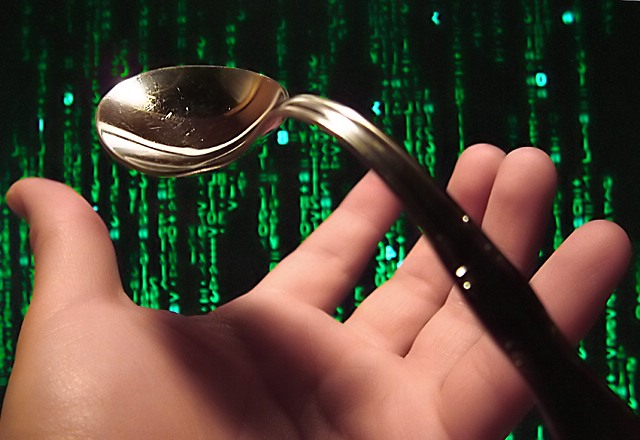 Don’t Bend Users
Like you… Love You
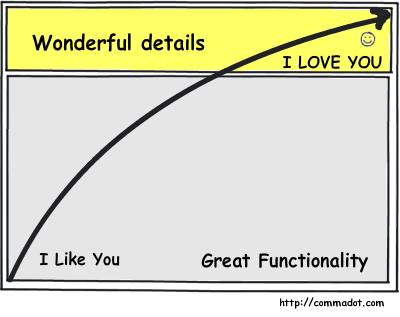 Consistency is Better
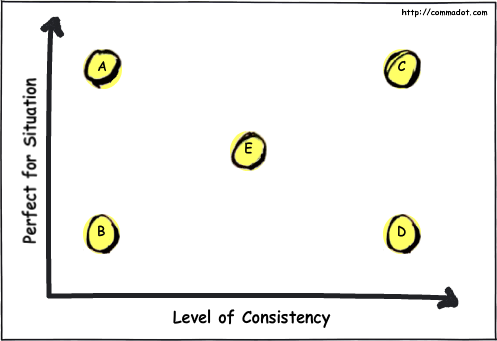 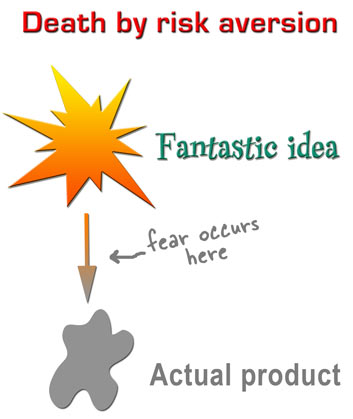 Illustration by http://headrush.typepad.com/
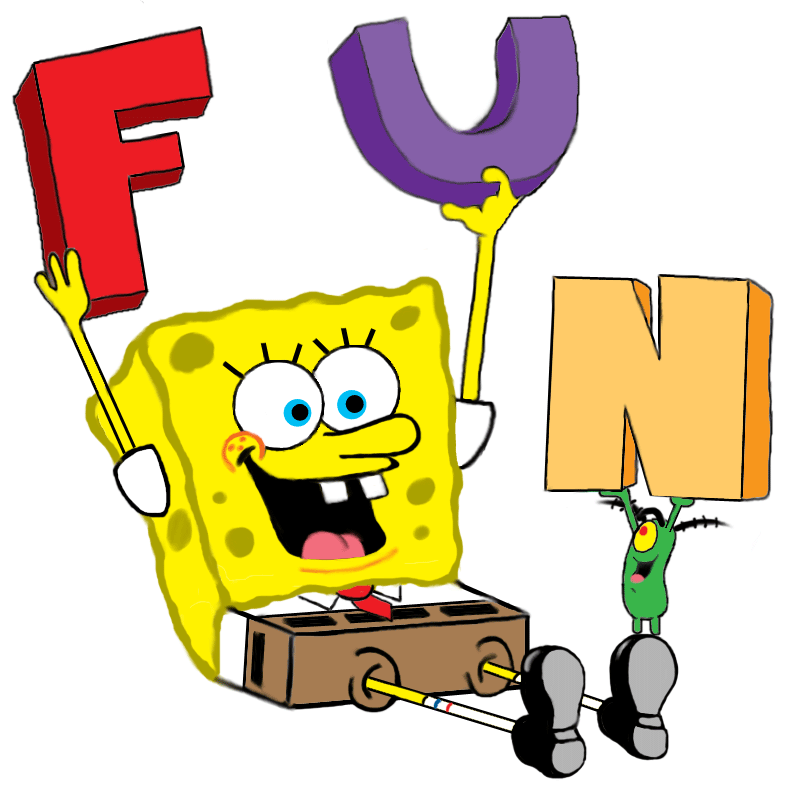 [Speaker Notes: Names, munchnkin, borks, smartCampaigns.
Applications should be loveable]
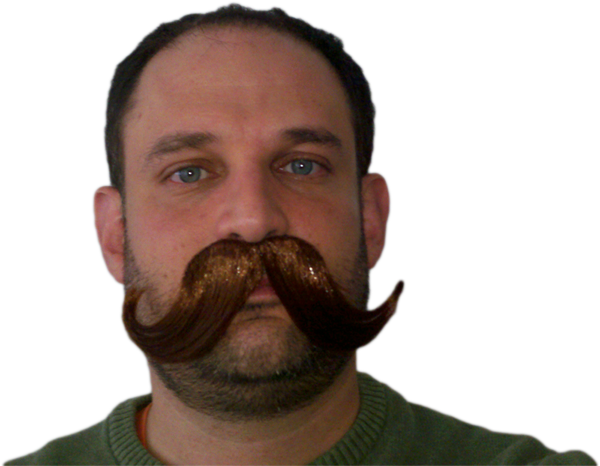 Thank You
@glenlipka
http://commadot.com
Questions?